Figure 1. Interval hazard of infant HIV infection. Estimates are based on Kaplan-Meier survival analyses.
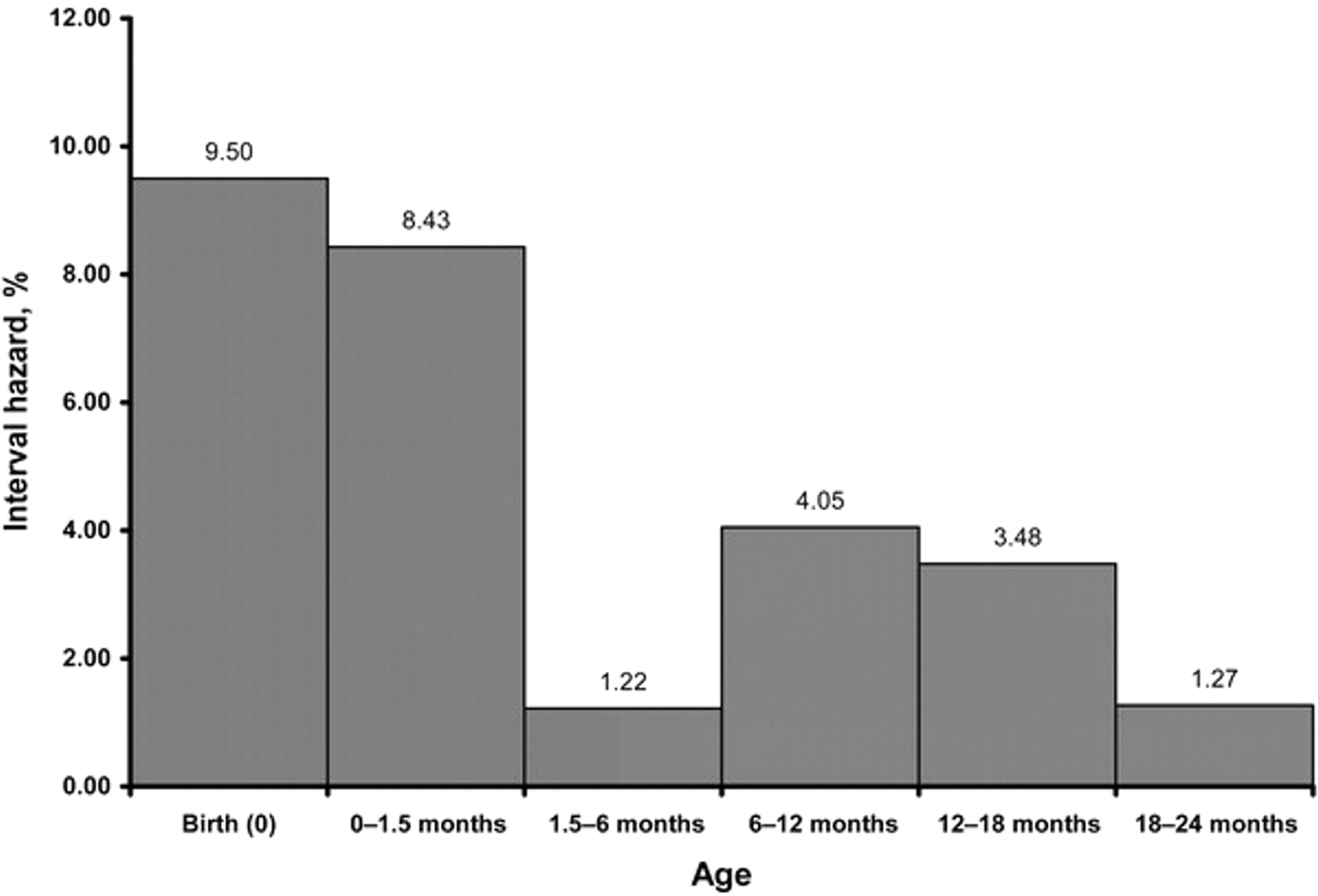 J Infect Dis, Volume 196, Issue 1, 1 July 2007, Pages 10–14, https://doi.org/10.1086/518511
The content of this slide may be subject to copyright: please see the slide notes for details.
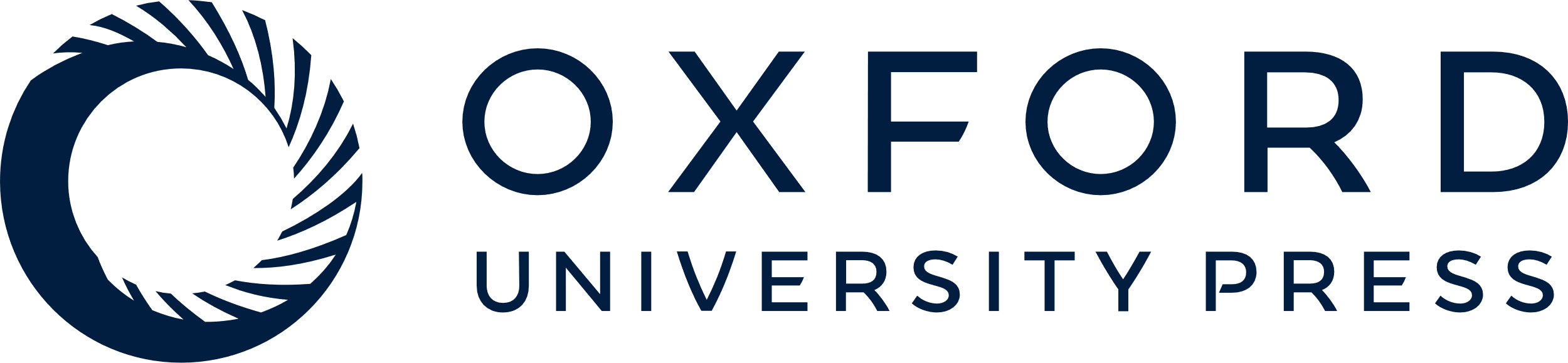 [Speaker Notes: Figure 1. Interval hazard of infant HIV infection. Estimates are based on Kaplan-Meier survival analyses.


Unless provided in the caption above, the following copyright applies to the content of this slide: © 2007 by the Infectious Diseases Society of America]
Figure 2. Proportion of women with detectable breast milk viral load
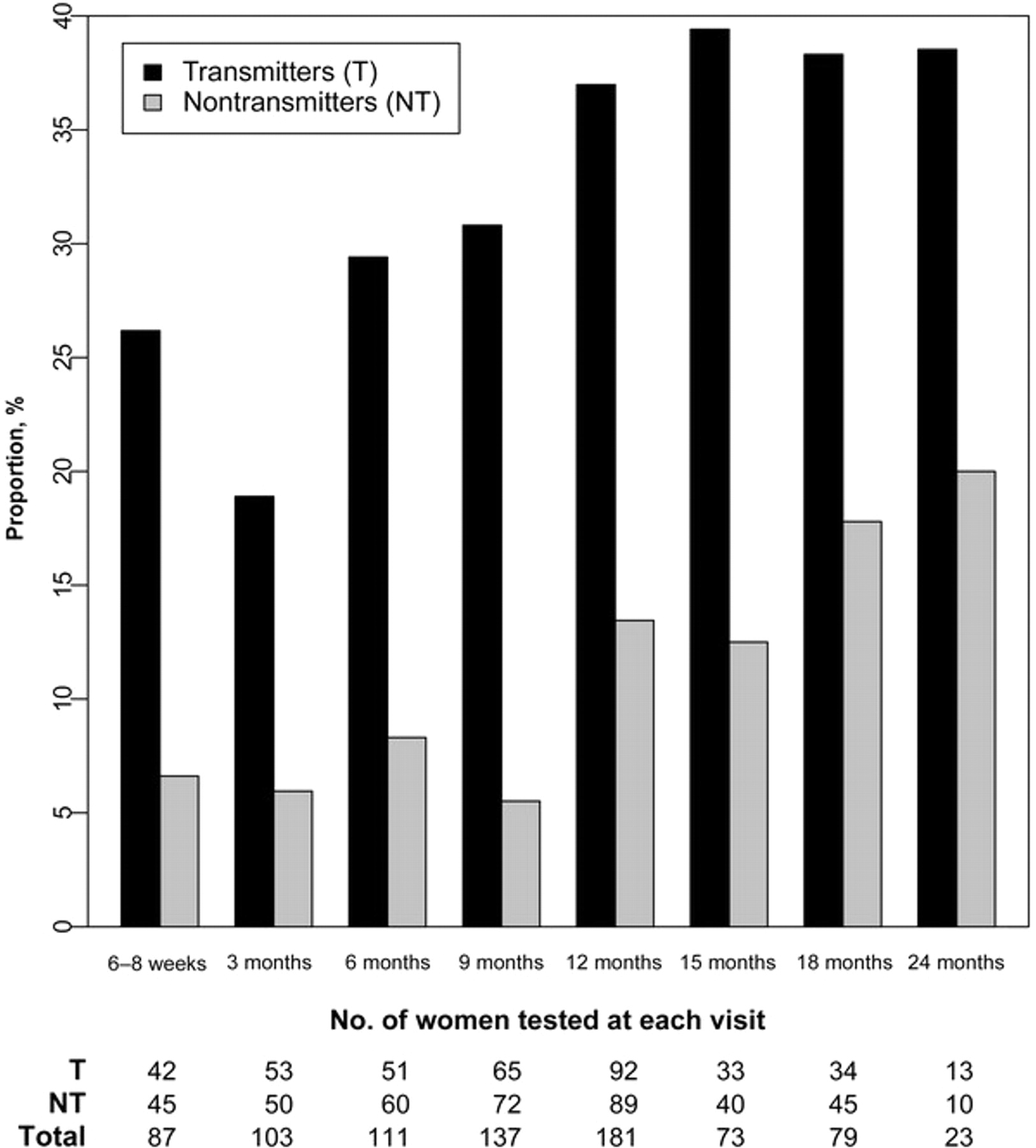 J Infect Dis, Volume 196, Issue 1, 1 July 2007, Pages 10–14, https://doi.org/10.1086/518511
The content of this slide may be subject to copyright: please see the slide notes for details.
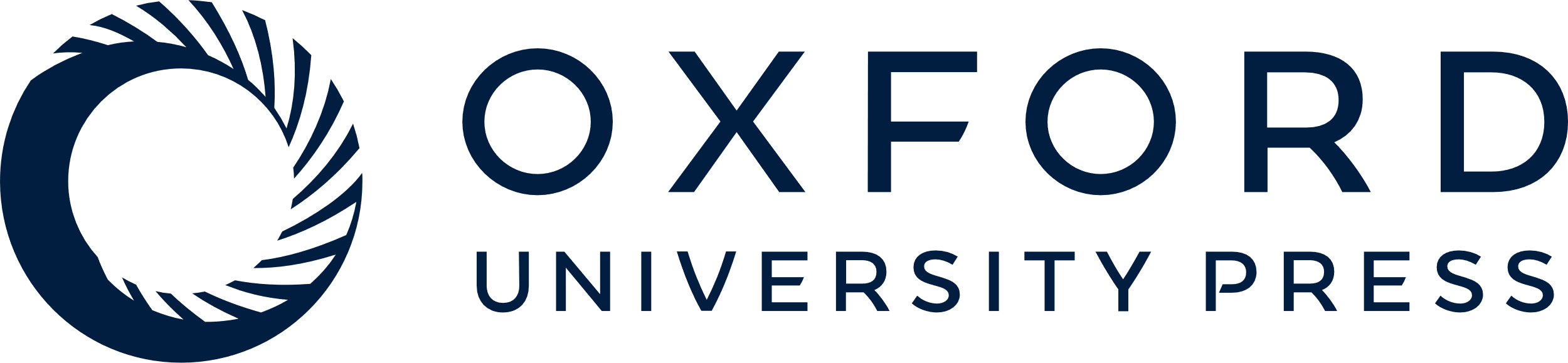 [Speaker Notes: Figure 2. Proportion of women with detectable breast milk viral load


Unless provided in the caption above, the following copyright applies to the content of this slide: © 2007 by the Infectious Diseases Society of America]